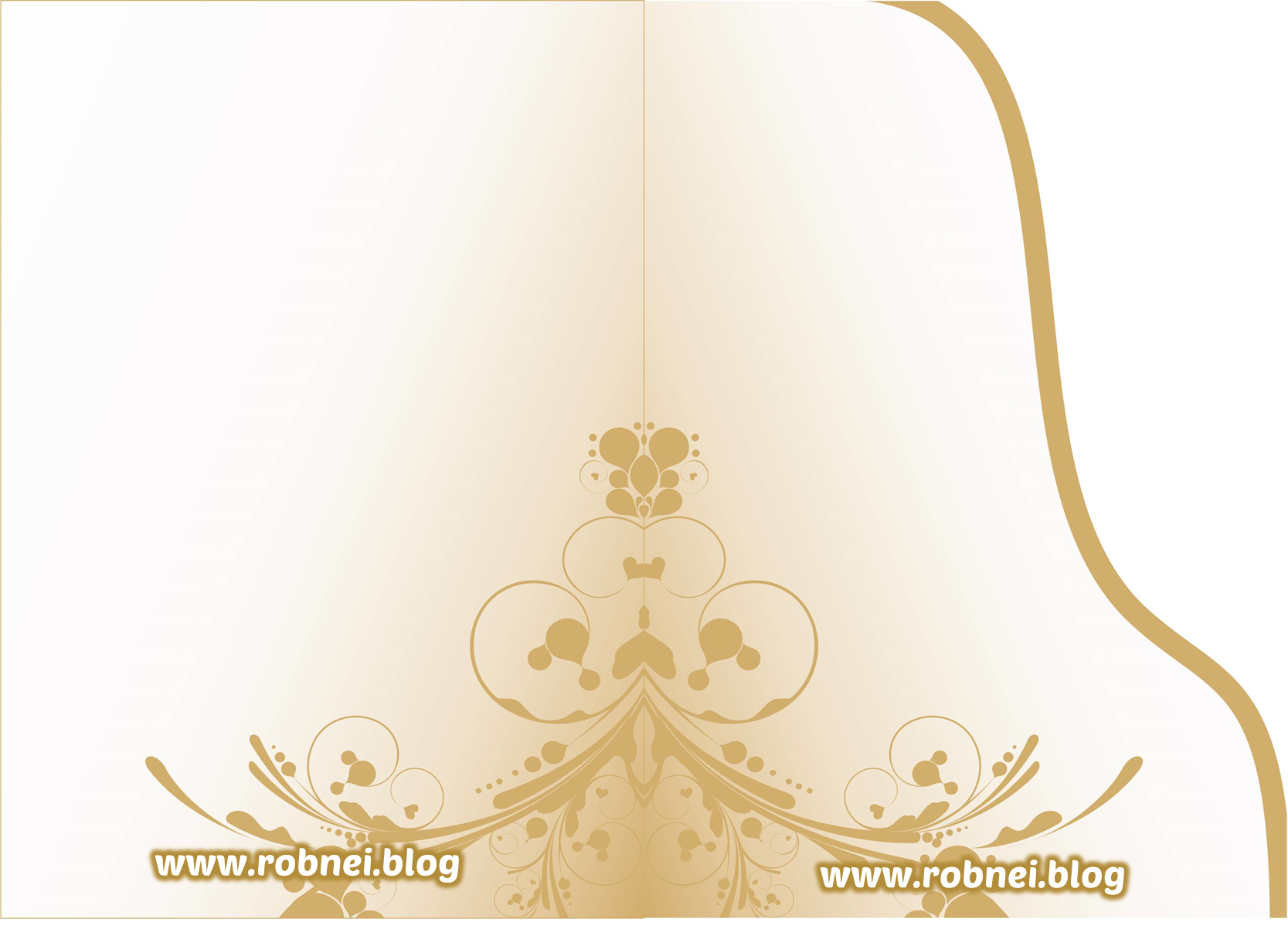 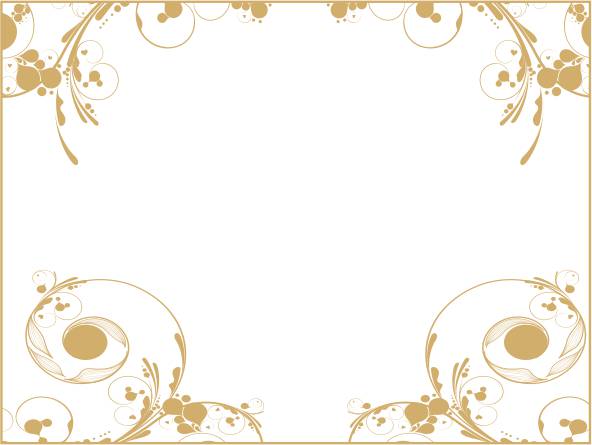 R
E
y
Para: ………………………………………….....

………………………………………….....
Sírvase a presentar
este pase
válido  (    ) personas
Nuestro
Matrimonio
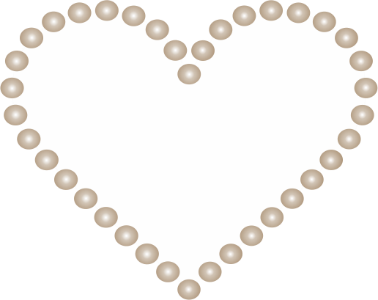 R
E
y
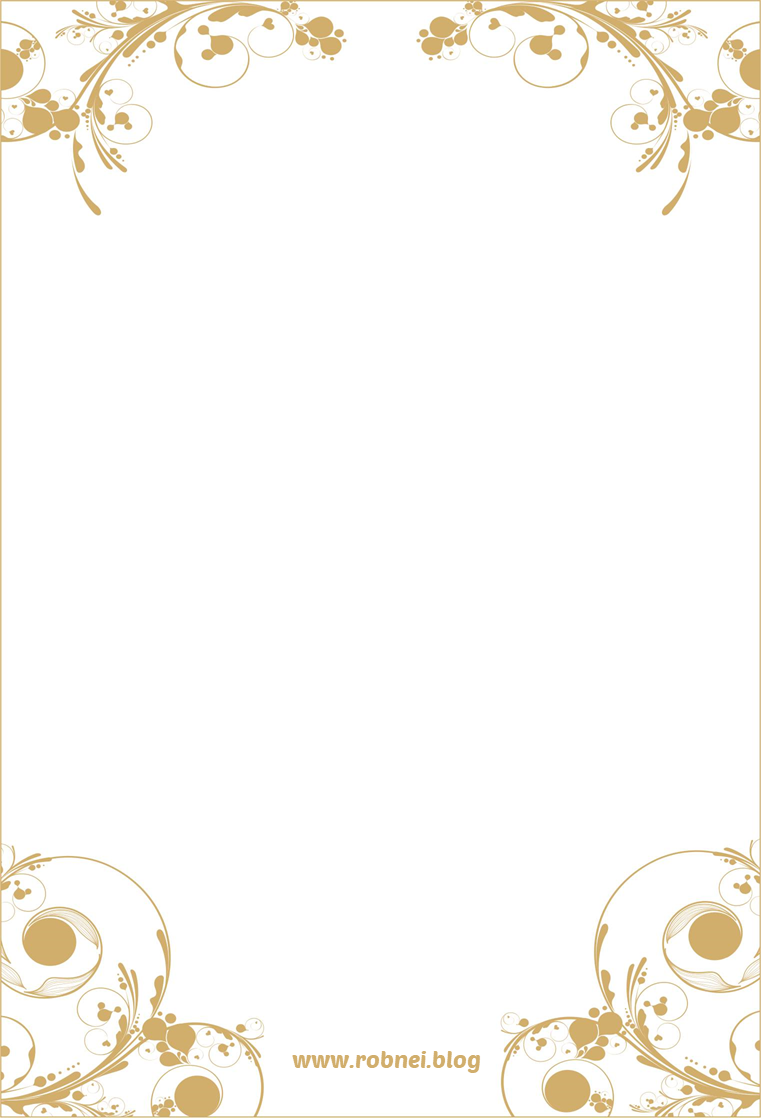 El destino nos unió y hoy tomados de la mano
 emprendemos el  camino a nuestro anhelado sueño 
de formar un hogar lleno de  amor y felicidad.
Roberth y Elizabeth
Con la bendición de Dios y de nuestros  Padres:
Padres de la Novia:
Gumersindo Pashanasi Salas
Evelyn Andia Concha.
Padres del Novio:
Jerson Salas Davila
Nely Romero Ojanama
Tenemos el agrado de compartir nuestra felicidad e invitarlo
 a usted a nuestro Matrimonio Civil que se realizará 
 el día Sábado 05 de Diciembre a las 8:00 pm. en  la 
“Deluxe Centro de Convenciones (Ex Papilon)”
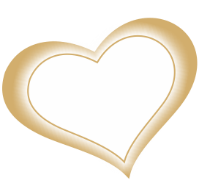 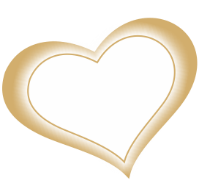 Padrinos:
Familia Salas Romero
Miluska Judith Victoria Arbulu
Agradecemos de antemano su gentil asistencia 
ya que su presencia dará mayor
 realce a esta ceremonia.
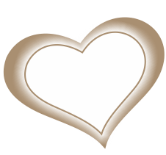 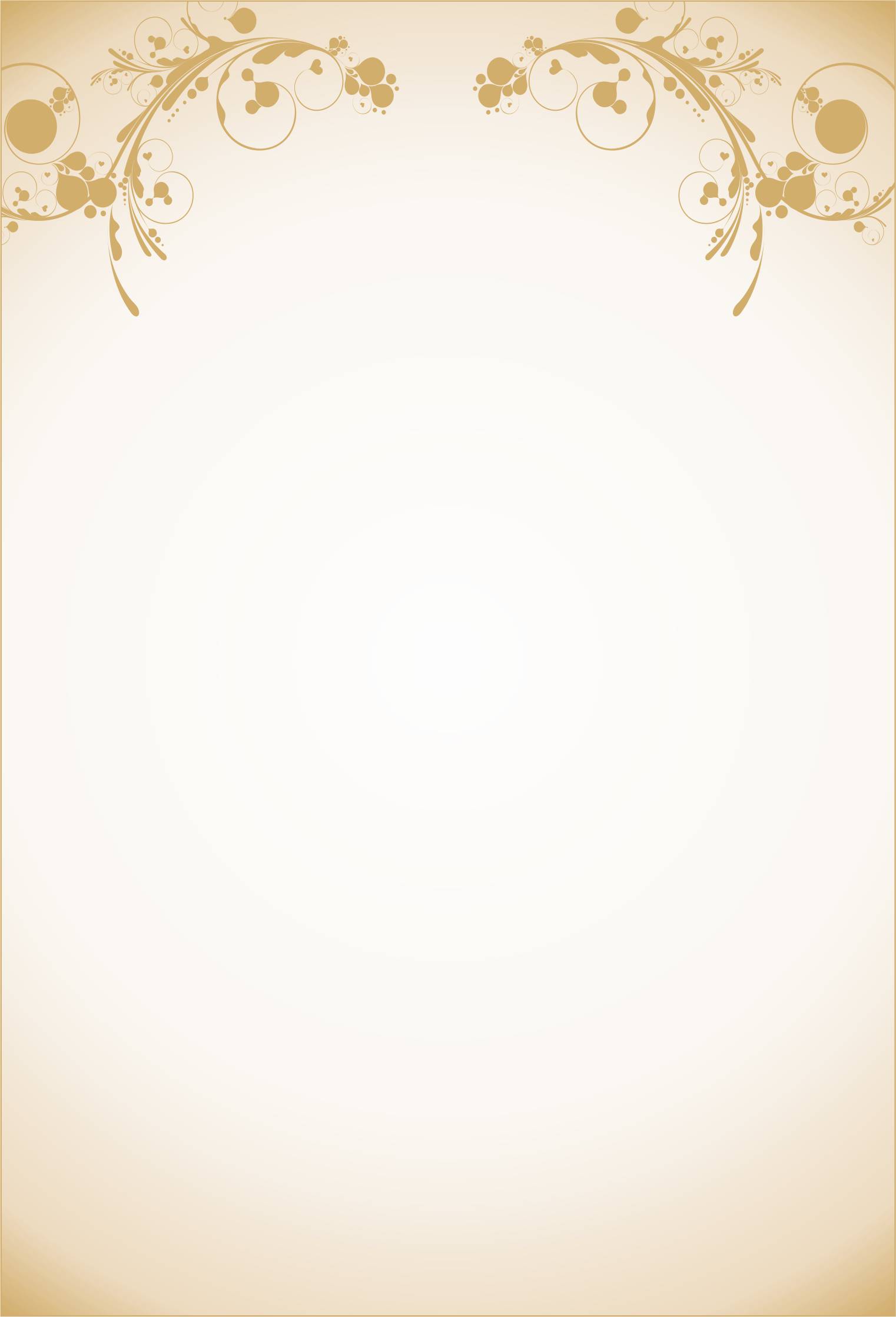 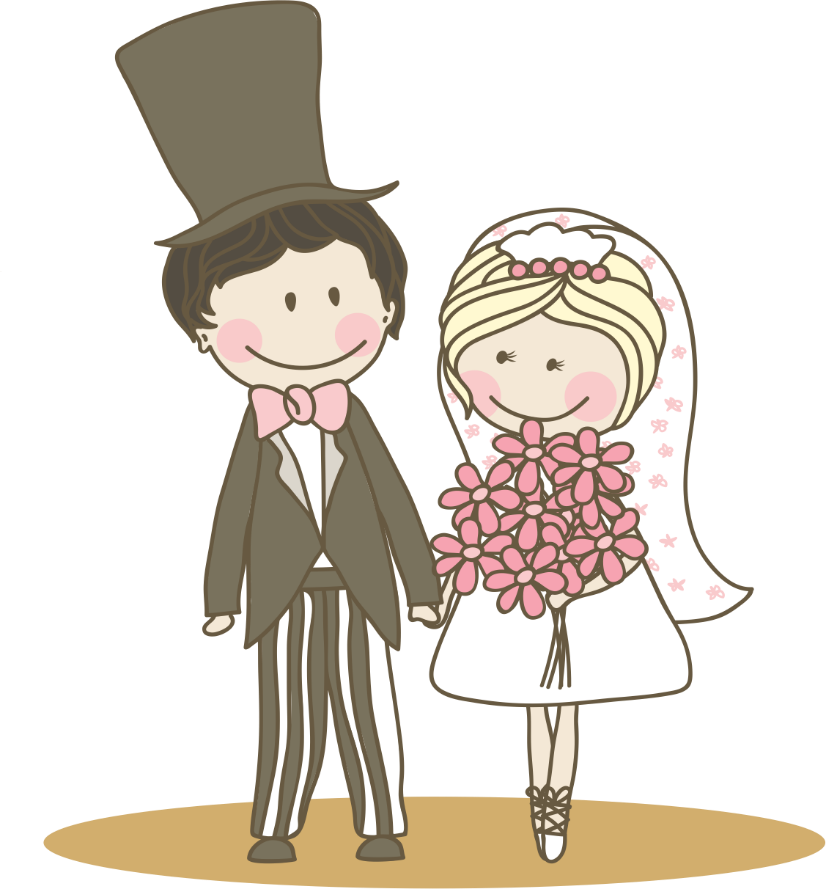 Roberth y Elizabeth